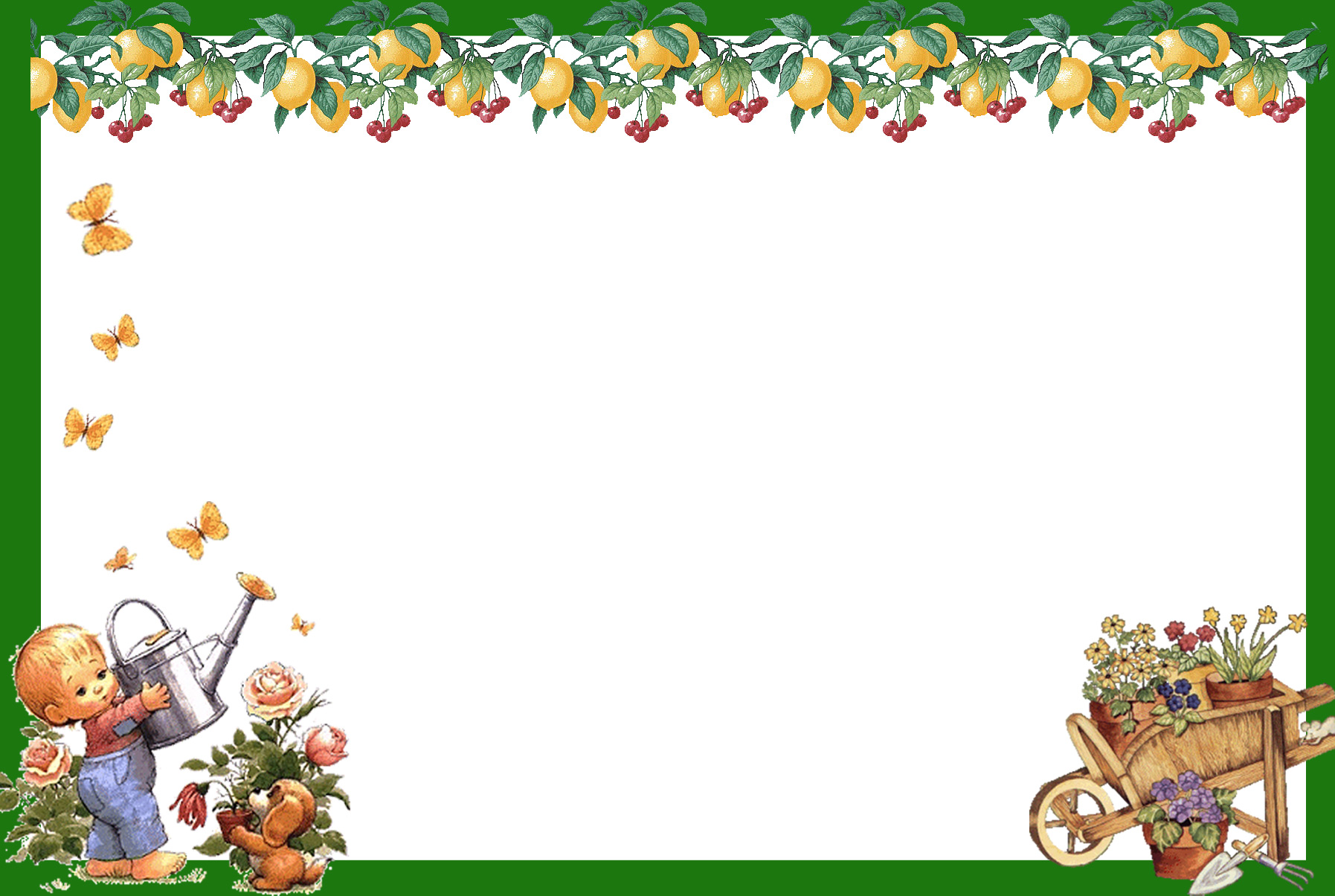 ПРОЕКТстаршей группы № 15 «КАПИТОШКИ»
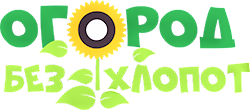 МАДОУ «Детский сад № № 29 «Даренка»г. Лесной
 2021 г.
Актуальность проекта
Как известно, самое лучшее открытие то, которое ребёнок делает сам. Многие дети не имеют представления о том, как выращивается рассада овощных и цветочных культур, как растут растения, как трудно вырастить хороший урожай, и какие условия для этого необходимы.
          Участие в данном проекте способствует развитию любознательности наблюдательности детей, познавательных способностей. Расширению представлений о растениях, как живых организмах, об условиях необходимых для роста и развития растений, формированию у детей умения радоваться красоте выращиваемых растений и результатам своего труда.
Паспорт проекта,
Проектная идея: создать в домашних условиях огород на подоконнике
Цель: 
 Формирование экологической культуры у детей
 Формирование интереса к опытнической и  исследовательской деятельности по выращиванию культурных
растений  в комнатных условиях, воспитание  у детей любви к природе, создание в домашних условиях огорода на подоконнике
 Задачи:
Образовательные:
 1.Расширить знания детей о культурных растениях (овощные культуры, цветы, комнатные растения)
2.Продолжить знакомить детей с особенностями выращивания культурных растений
3.Обобщать представление детей о необходимости света, тепла, влаги почвы для роста растений
Развивающие:
 1.Продолжать формировать умение детей ухаживать за растениями в комнатных условиях
2.Развивать чувство ответственности за благополучное состояние растений (полив, взрыхление, прополка сорняков)
3.Продолжать развивать наблюдательность – умение замечать изменения в росте растений, связывать их с условиями, в которых они находятся
 4.Развивать познавательные способности
Воспитательные:
1.Воспитывать любовь и интерес к природе
2.Воспитывать желание выращивать растения
3. Воспитывать   бережное отношение к растениям, к своему труду и труду других людей.
Паспорт проекта,
Паспорт проекта
Вид проекта: познавательный
Проект: долгосрочный
Участники проекта: дети старшей группы, родители, воспитатели
Активизация словаря: названия овощных культур, садовых цветов, семена, земля, вода, солнце, трава, сажать, поливать, смотреть, наблюдать
Предполагаемый результат: 
1. Знакомство детей с культурными растениями.
2. Дети получат представления о том, что растения живые, их поливают, сажают, выращивают 
3. У детей будет формироваться бережное отношение к растительному миру
4. Формирование у детей уважительного отношения к труду
5. Создание в домашних условиях огорода на подоконнике
6. Создание дневника наблюдений для фиксации наблюдений за растениями в огороде на подоконнике
7. Активное участие родителей в реализации проекта
Паспорт проекта,
План мероприятий
Совместная деятельность воспитателя и детей.
Виды деятельности
 Социально -коммуникативная :
Тематические беседы: «В мире растений», «Что такое огород, и что на нем растет?»,  «Все начинается с семечка»,  «Семена»,
  «Какие растения можно вырастить на подоконнике?»                                     
2.   Беседы о том, как выращивают овощи на огороде
3 .  Беседа: «Какой бы вырос у нас урожай, если бы посадили… »
4.   Проведение дидактических игр : «Что растет в огороде», «Чудесный мешочек», «Овощи, фрукты»(муляжи), «Узнай на вкус», «Сад, огород»,  «От какого овоща эта часть?» , «Большой, маленький» и др.   
                                                                                               
 Речевая деятельность:
1. Чтение художественной  литературы
  - Стихотворения :   «Дождик» Е. Стеквашов, «Картошка» Э.Островская, «Огород» А.Прокофьев, «Послушный дождик»  Я.Тайц, Овощи» Ю.Тувим,  «Наш сад» У. Рашид; С. Михалкова «Овощи
 - Сказки : «Репка », «Петушок и бобовое зернышко», «Вершки и корешки», «Пых»
2. Разучивание с детьми стихов, загадок об овощах, фруктах
3. Пословицы и поговорки о семени:
До поры до времени не сеют семени.
Пришло время сева, не глазей ни вправо, ни влево.
Кто весной не сеет, тот осенью жалеет.
Сей в срок – будет прок!
Хорошо зерно в землю спать уложишь – хорошо и разбудишь, сыт будешь.
Дерево скоро садят, да не скоро плоды едят. 
4.  Рассказ детей: «Что растет в саду и   на огороде?»
Познавательно-исследовательская деятельность
    Опытно-экспериментальная деятельность:              
-  «Строение растений»    -  «Размножение, рост, развитие растений»        
 «Условия, необходимые для жизни растений»:
Земля   (Выявить свойства земли: имеет вес, чёрного цвета, сыпется и т.д.)                                                          
Вода и растения   ( Выявить насколько вода необходима для роста растений)
Солнце и растения  (Определить роль солнца в жизни растений)
Человек и растения (Выявить насколько растения нуждаются в уходе человека)   
-Рассматривание семян (укропа, помидор, огурцов, лука  и др.),
Продуктивная деятельность
1. Зарисовки наблюдений роста огородных культур, грунтовых цветов
Музыкальная деятельность
Слушание и разучивание песен об овощах, о солнце и дожде
Физическая деятельность
Формирование представлений о ЗОЖ, физкультминутки: «Овощи и фрукты» «Урожай», «Овощи»;
Трудовая деятельность
 1. Посев   семян.                                                                                               
 2. Уход за растениями в домашних условиях: поливка, прополка,          рыхление.
Посадили огород,
Посмотрите, что растёт!
Будем мы ухаживать,
Будем поливать,
 Будем за росточками
Дома наблюдать!
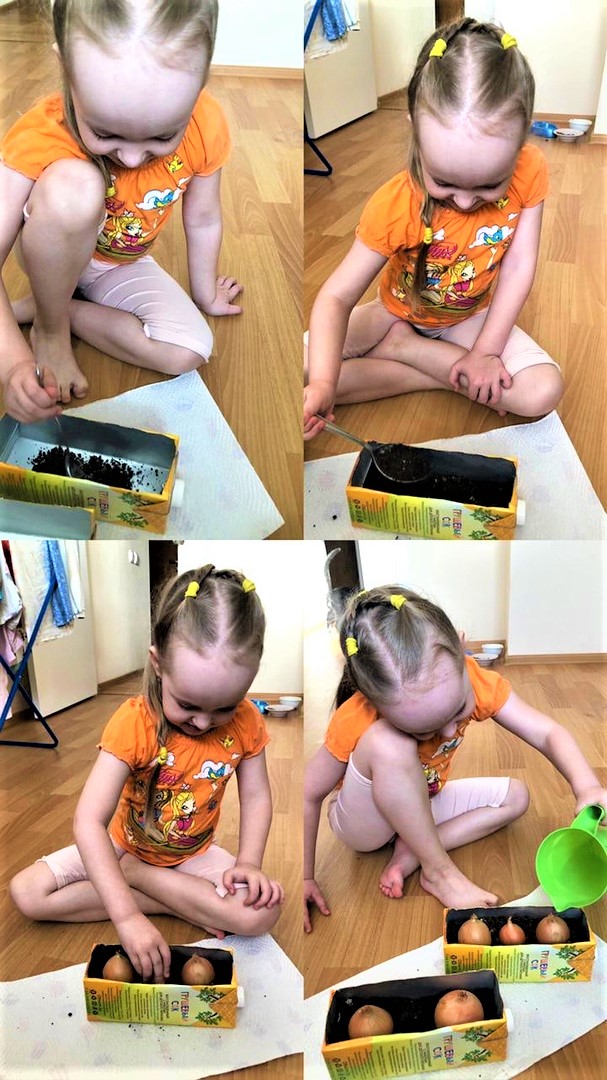 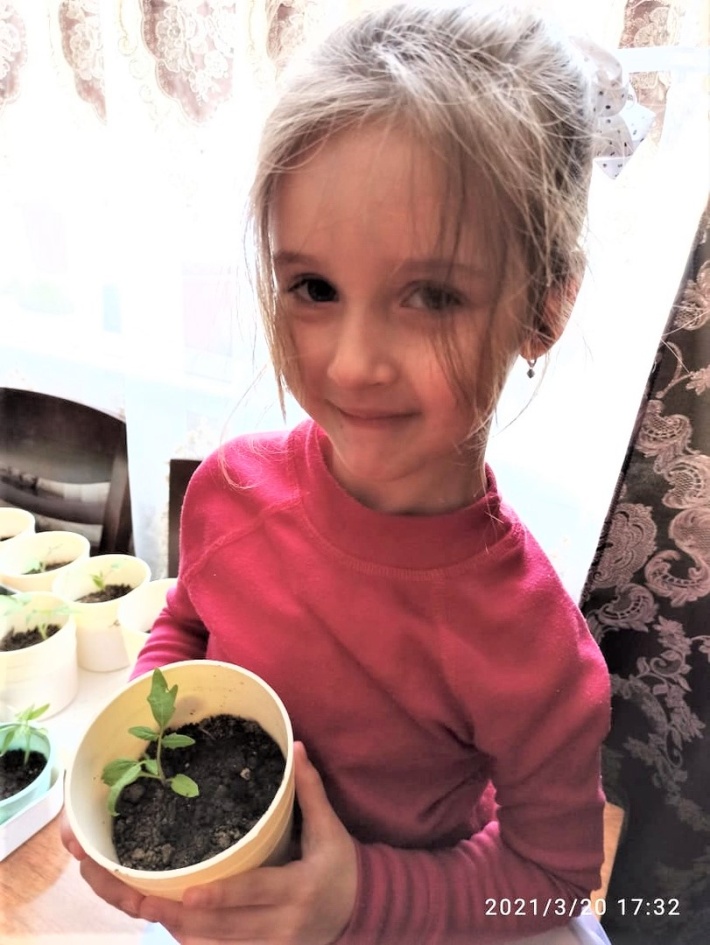 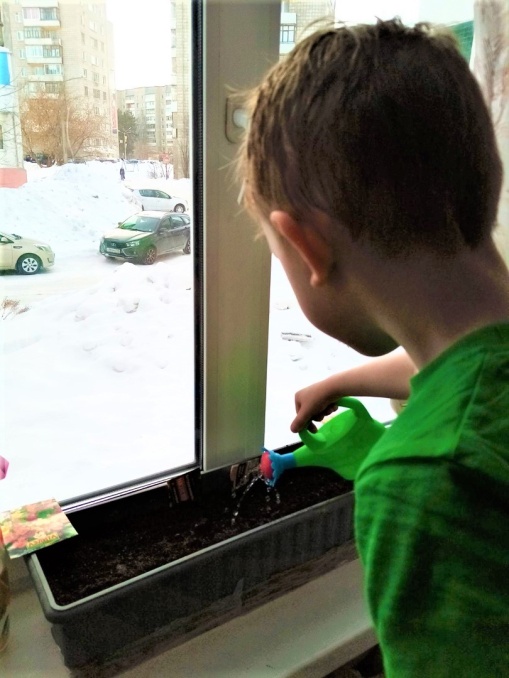 Что мы знаем об овощных и цветочных культурах
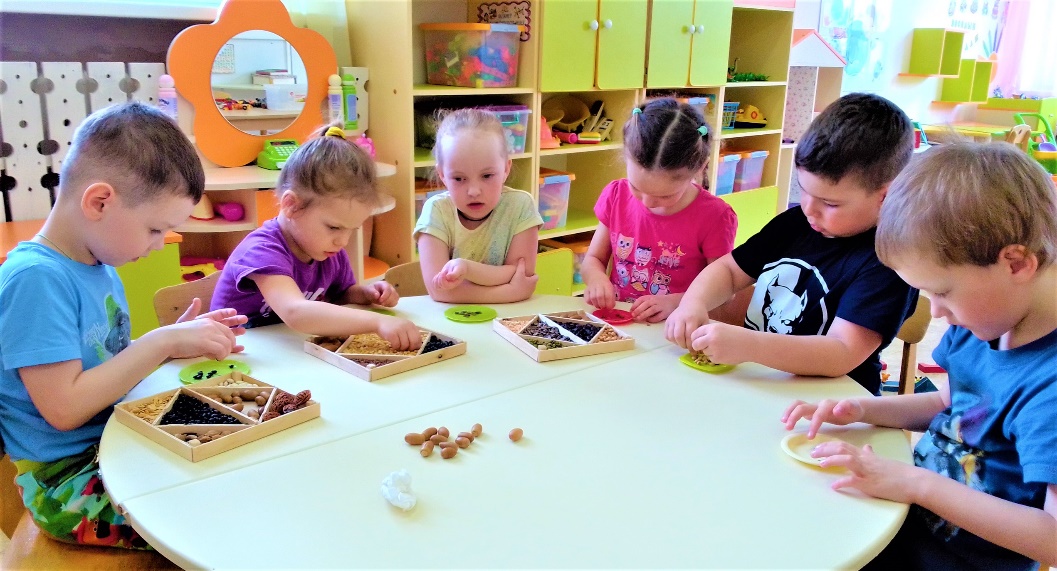 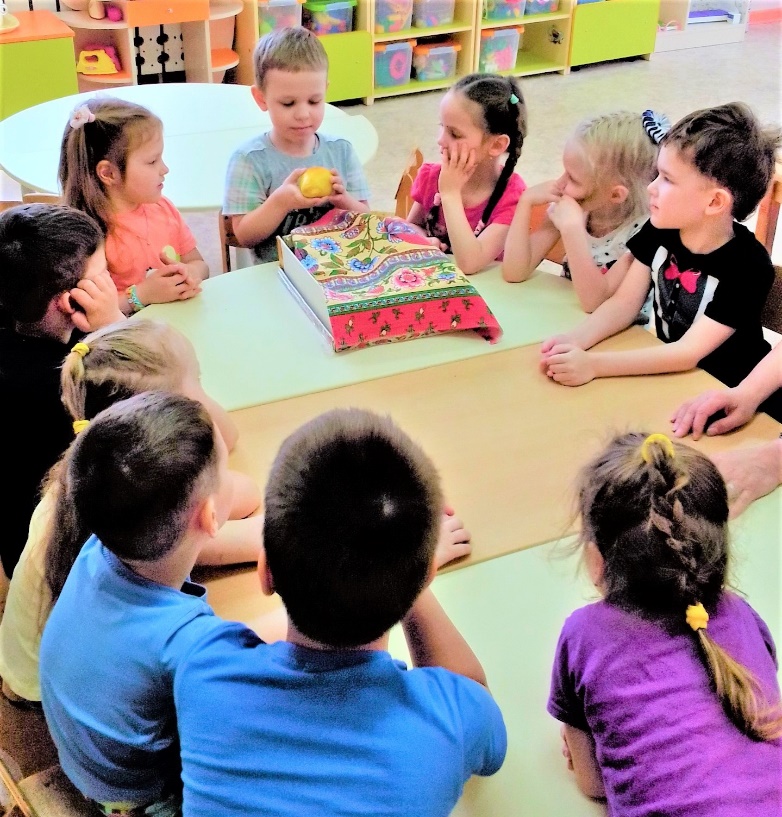 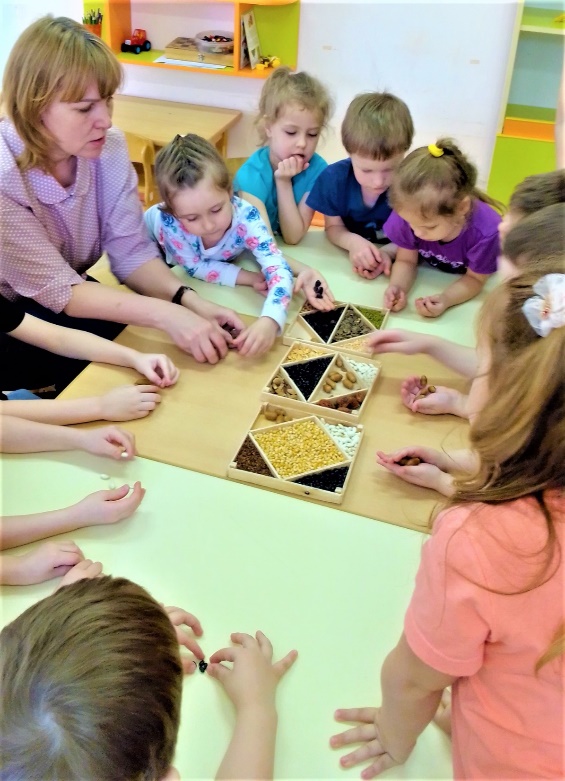 Рассматривание семян
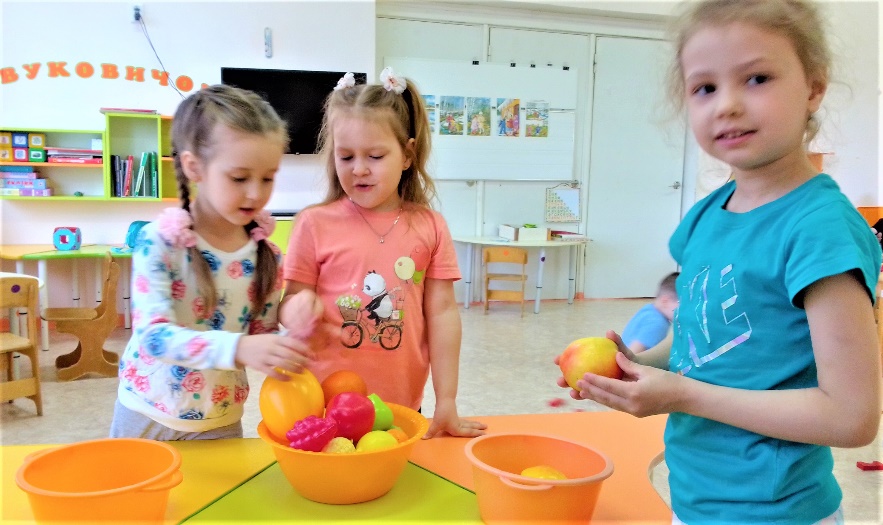 Дидактическая игра «Узнай фрукт или овощ на ощупь»
Дидактическая игра «Фрукты и овощи»
«Огород на окне» Анны Стуковой
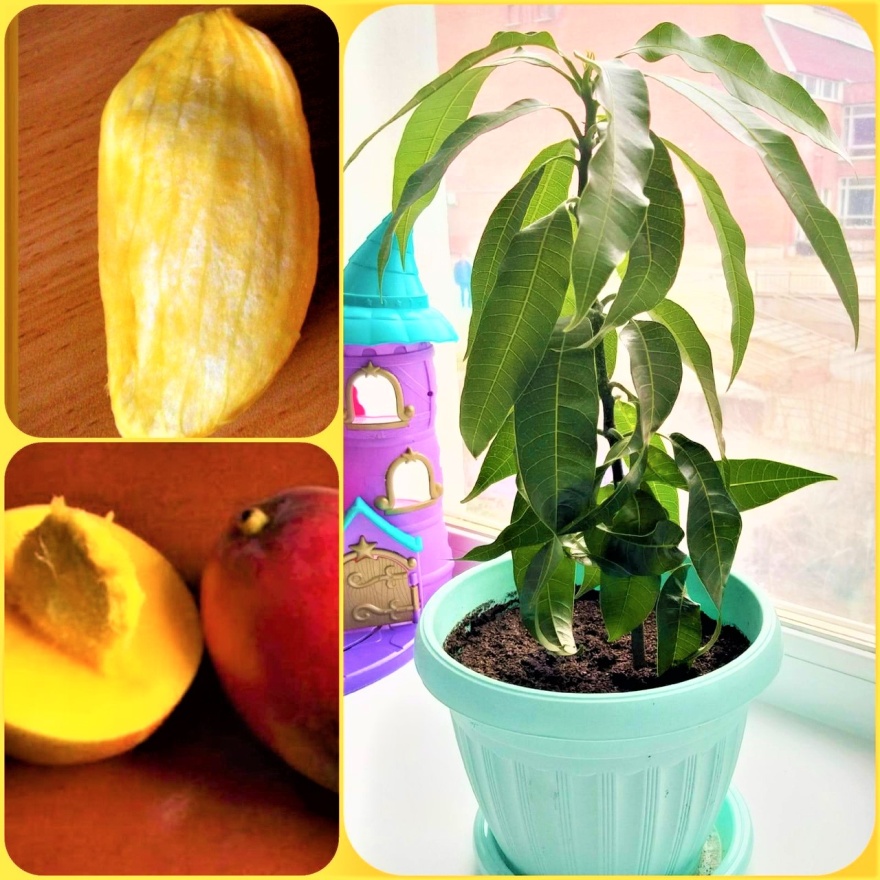 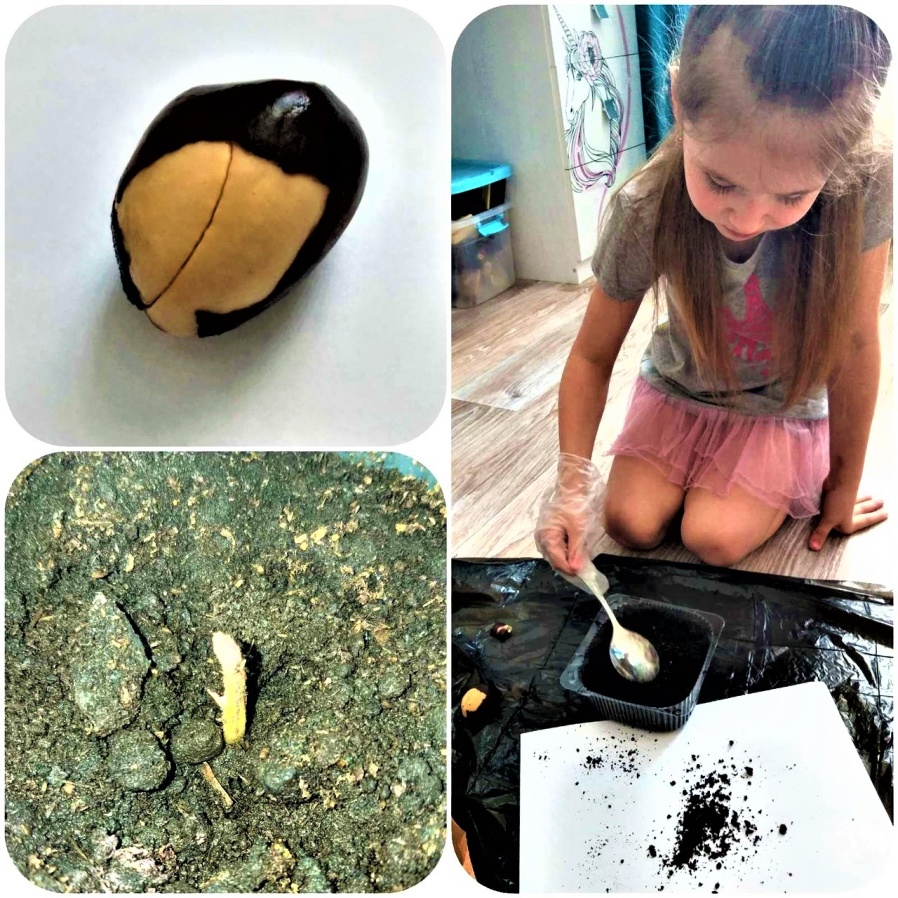 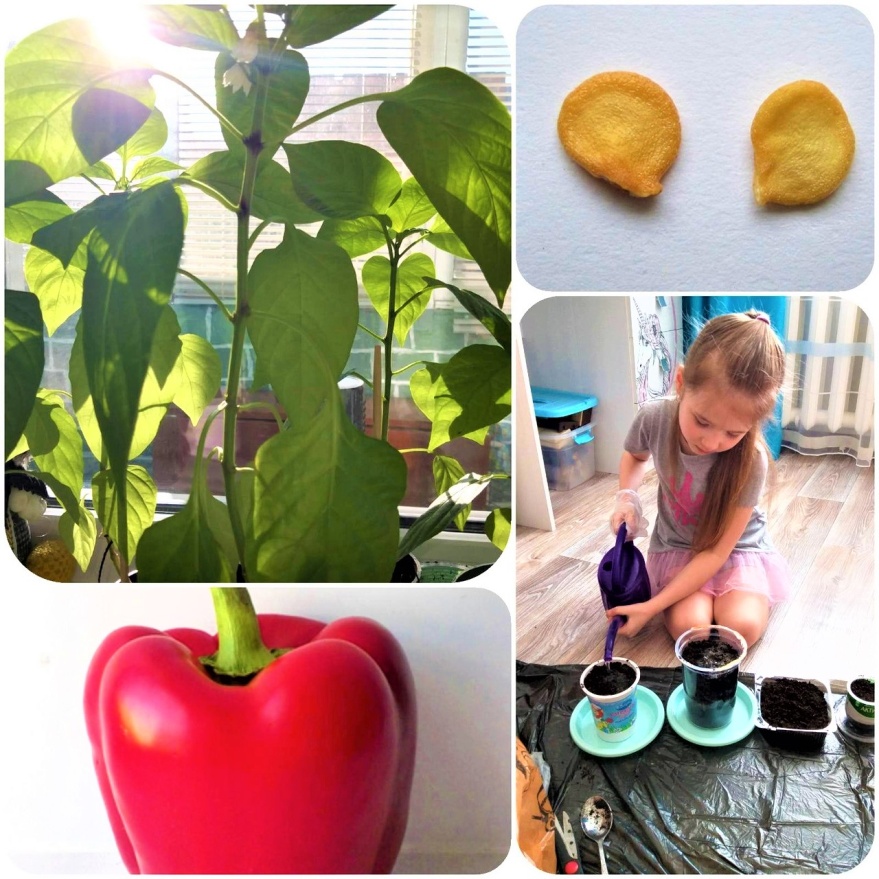 У нас дома растет манго –экзотический фрукт!
Интересно каким вырастет авокадо?
Вот из таких маленьких семян вырастает перец
«Огород на окне» Григория Полякова
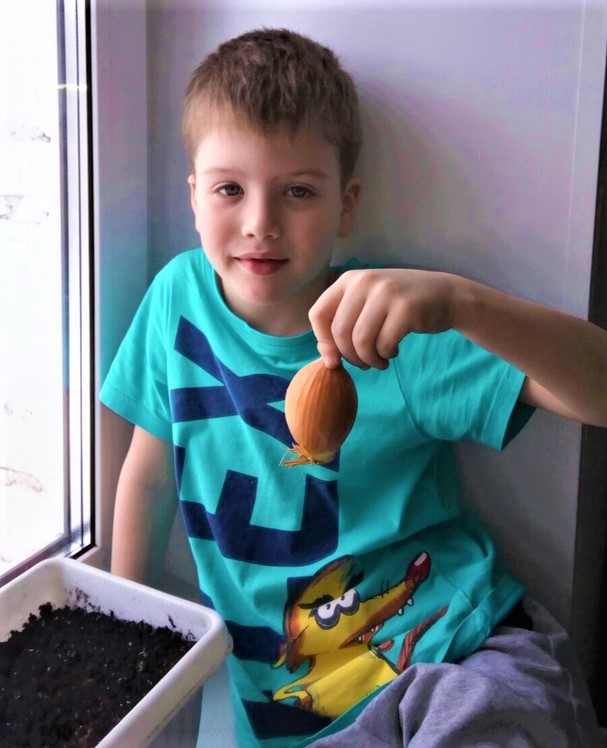 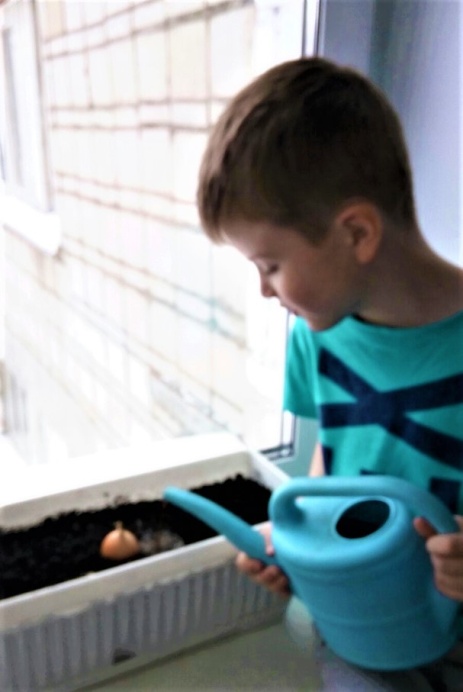 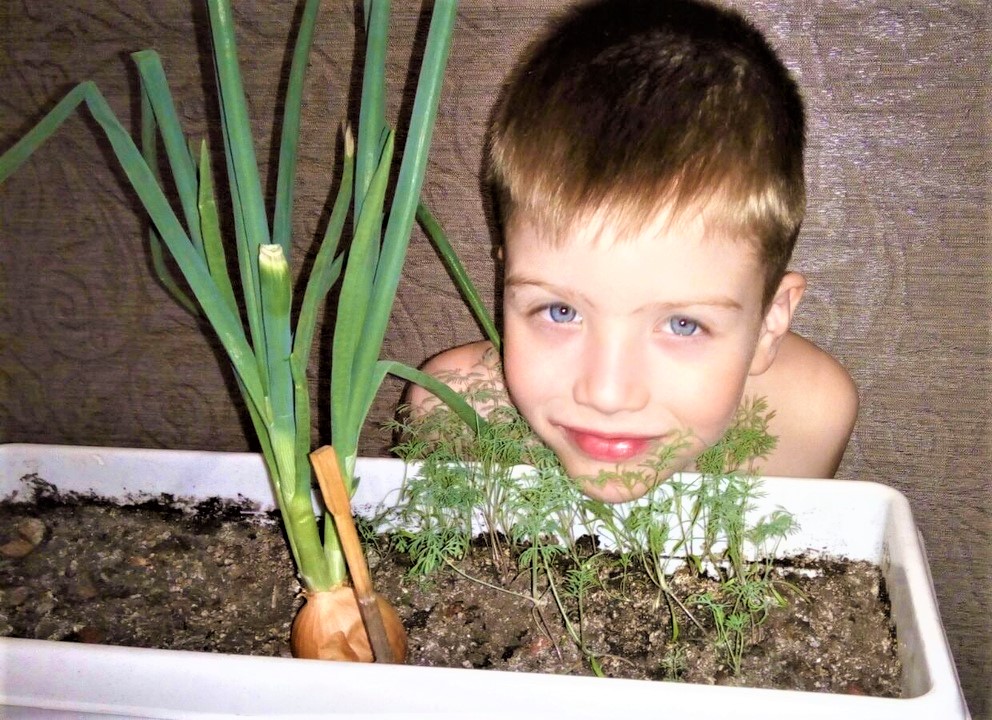 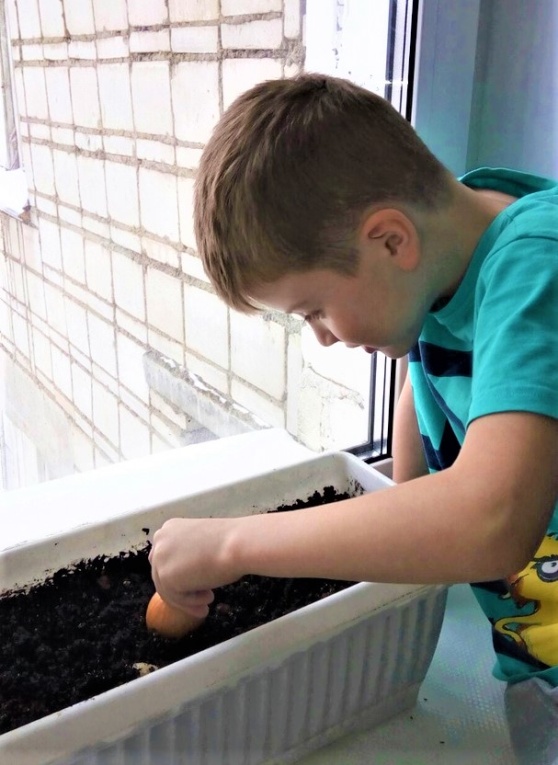 Витаминный огород
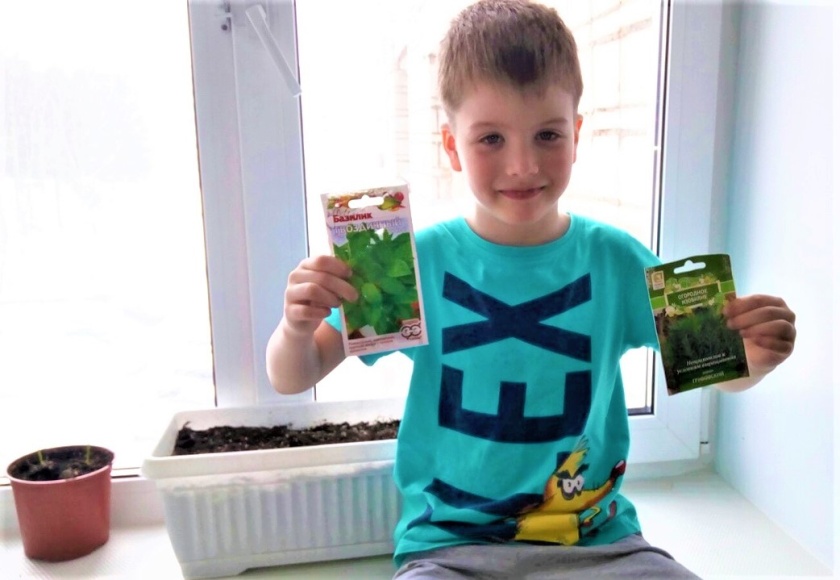 А скоро вырастет базилик
«Огород на окне» Таисии Штафиенко
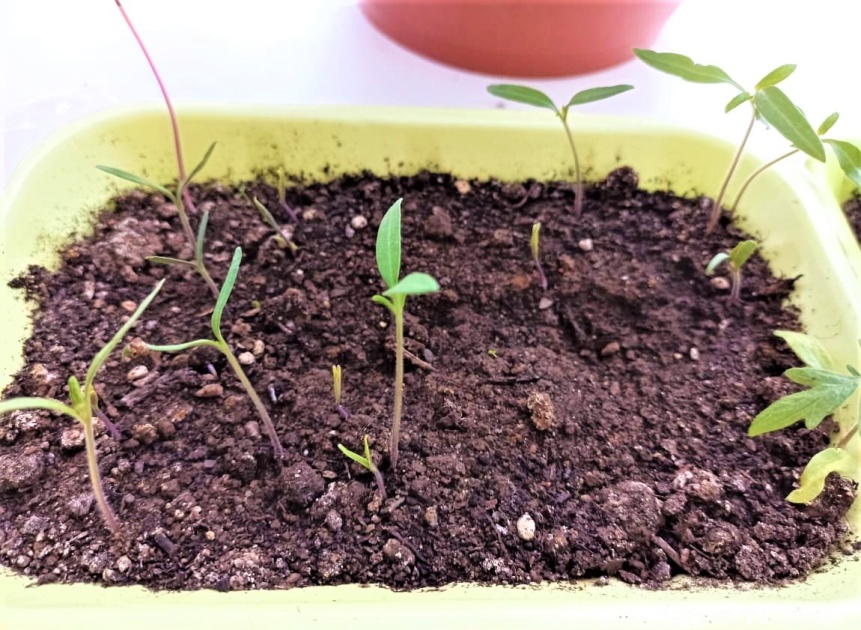 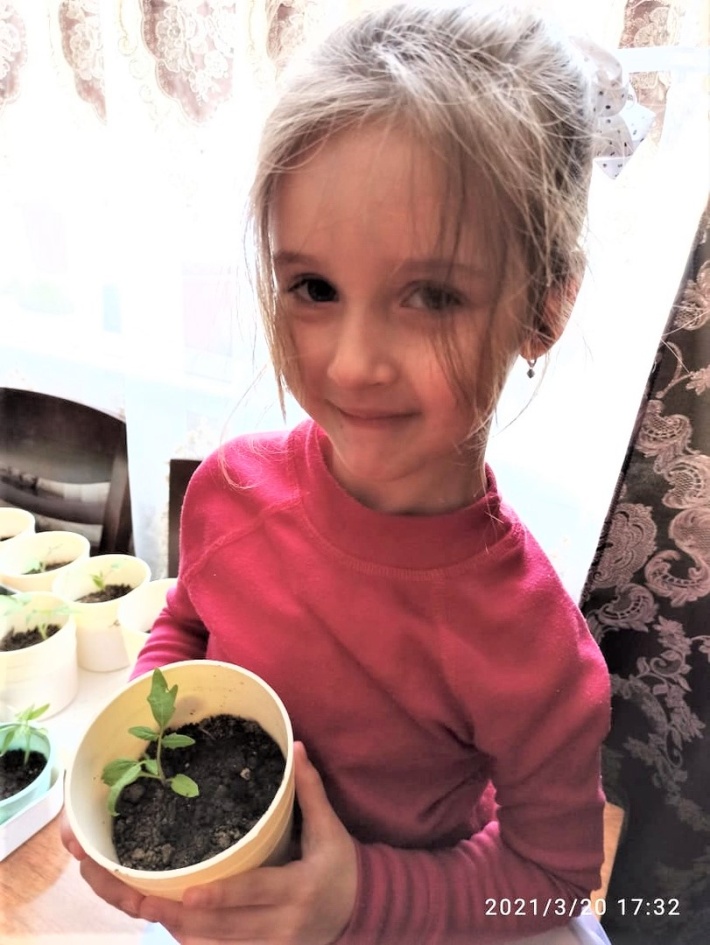 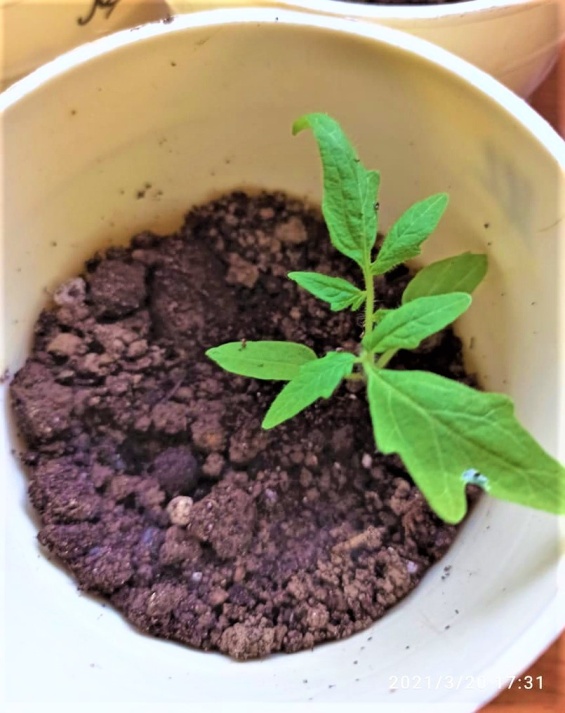 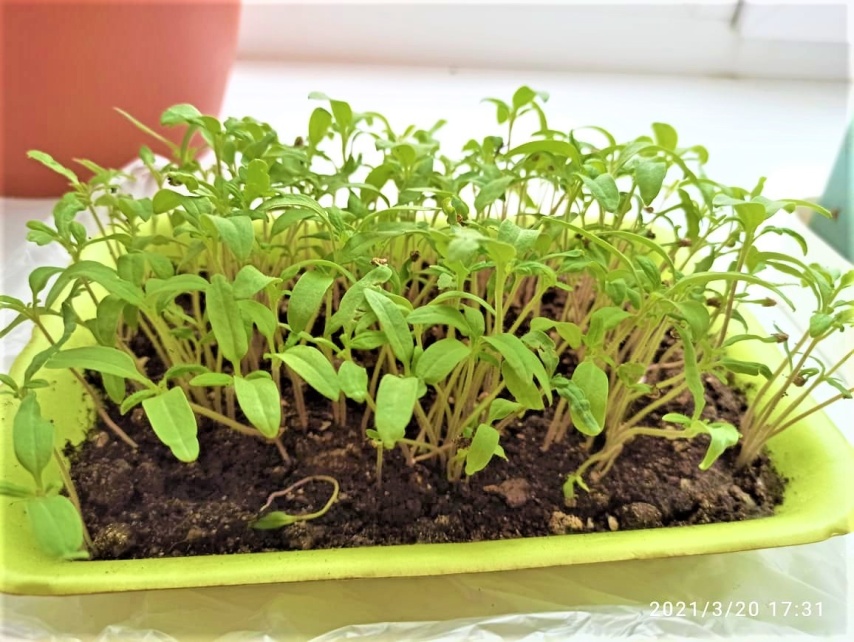 У нас дома на подоконнике вырастают томаты…
«Огород на окне» Ратибора Копылова
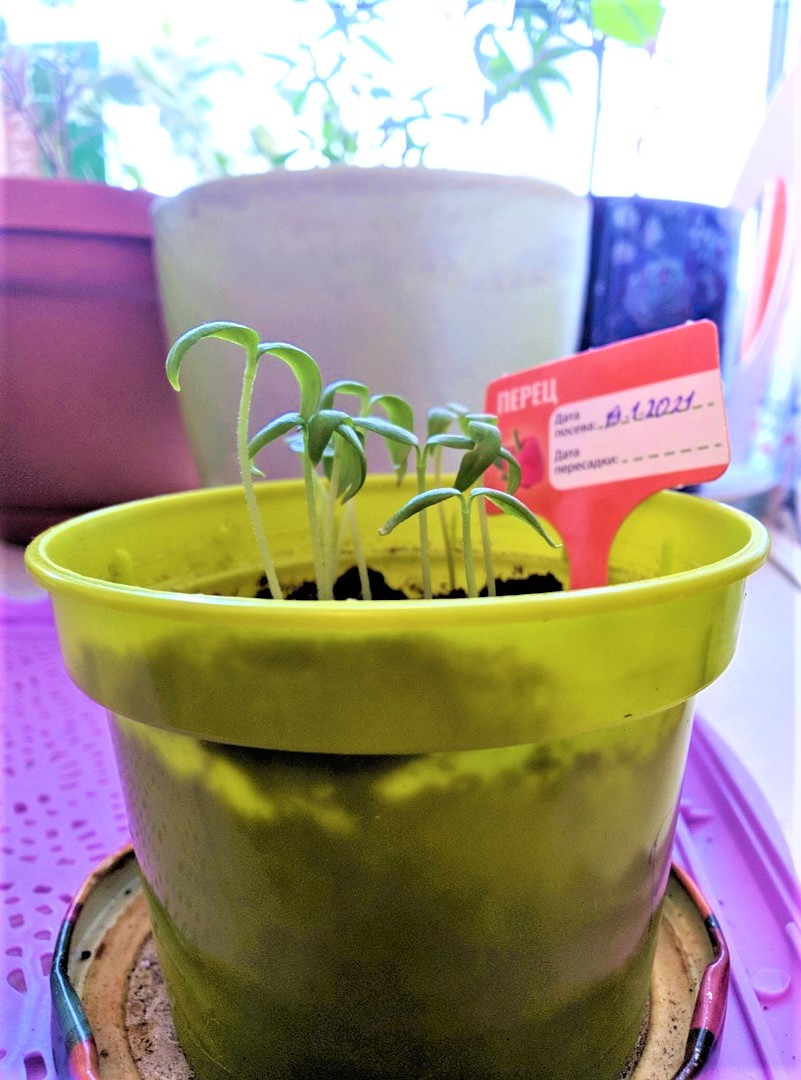 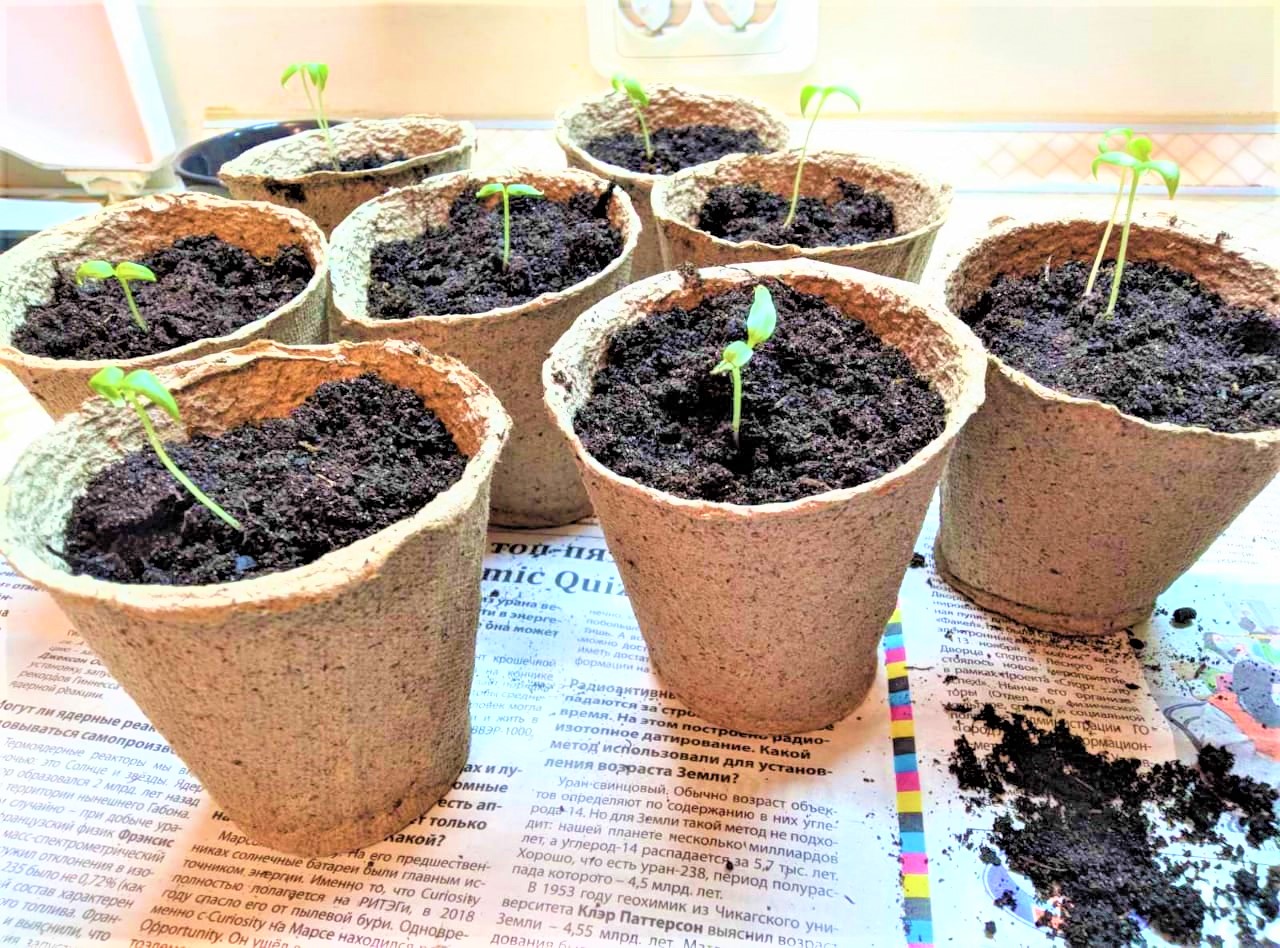 У нас дома вырастают перчики
«Огород на окне» Юрия Наймушина
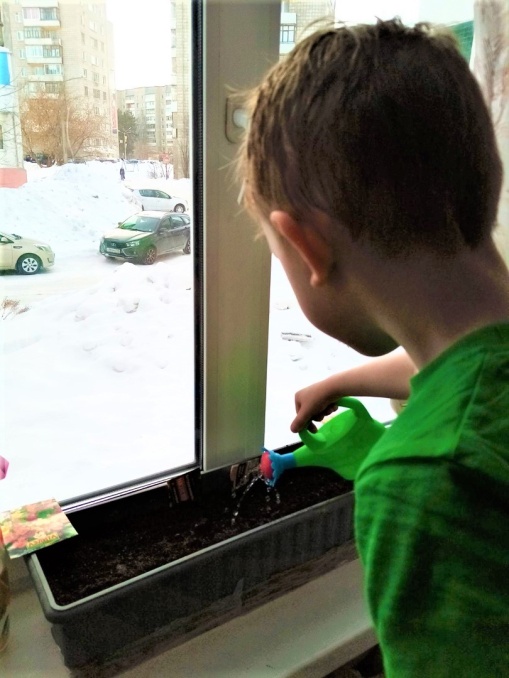 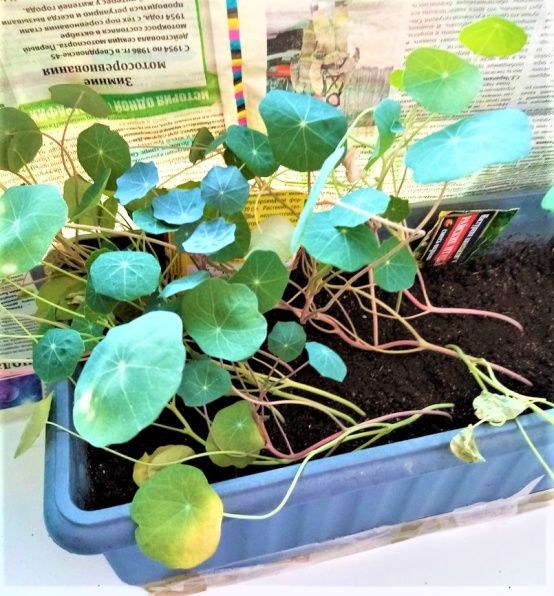 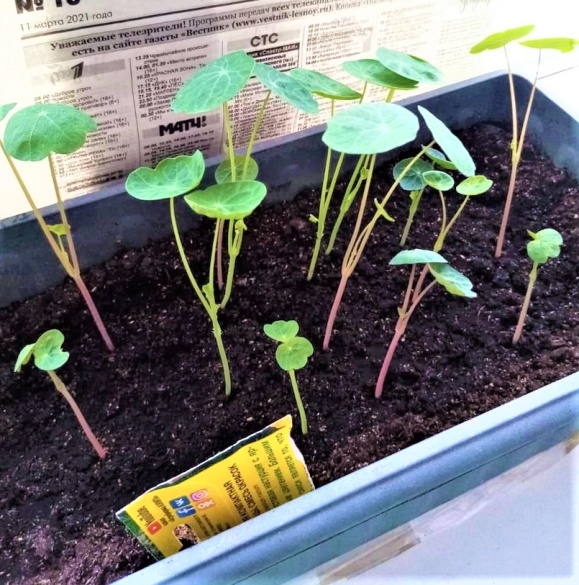 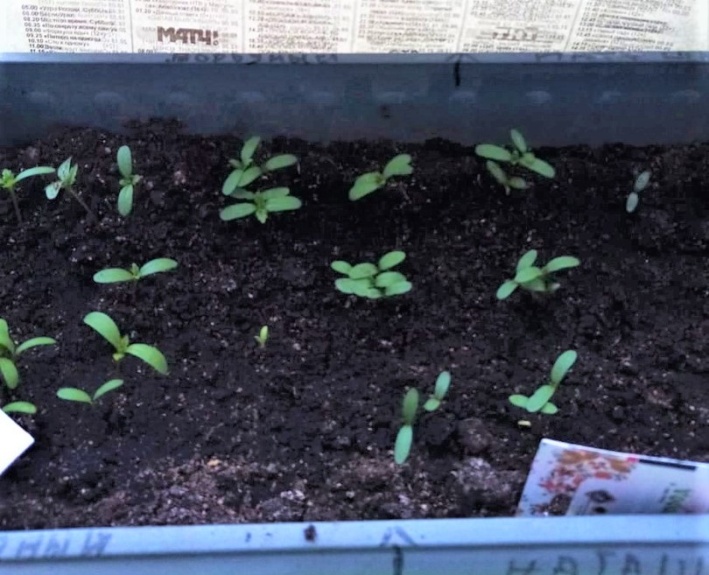 Посадка и уход за настурцией
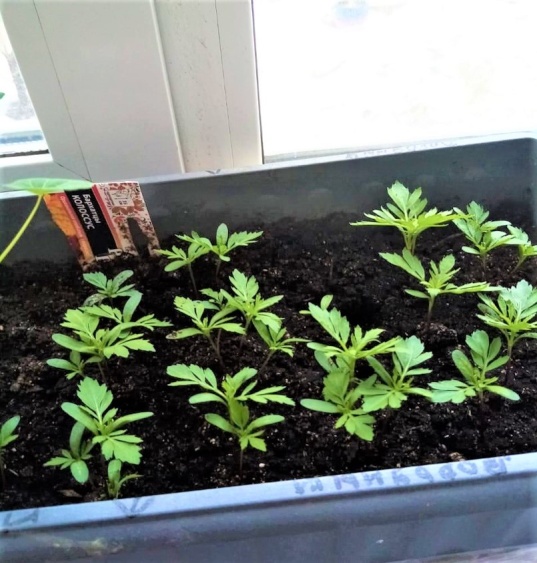 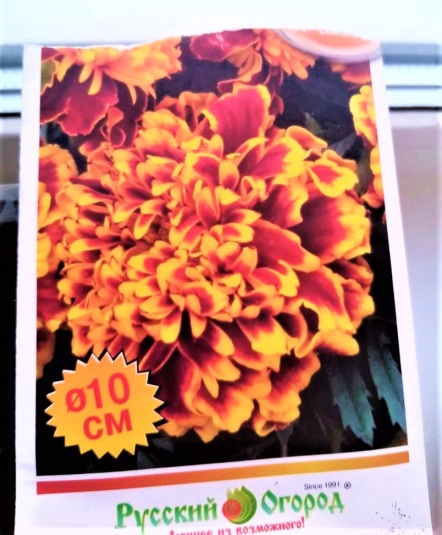 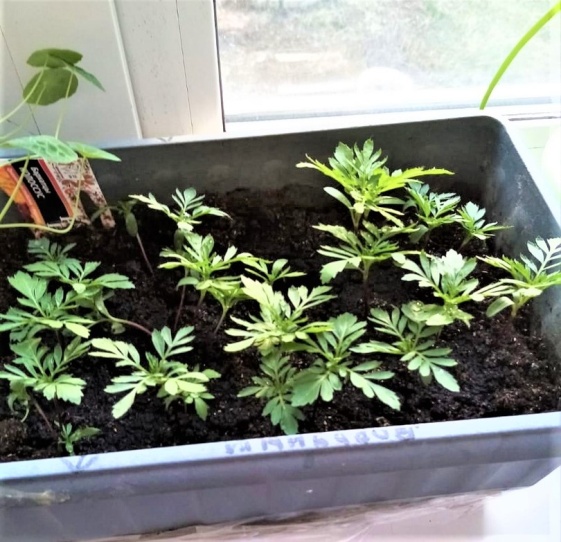 Растим бархатцы для участка в деском саду
«Огород на окне» Алия Константинова
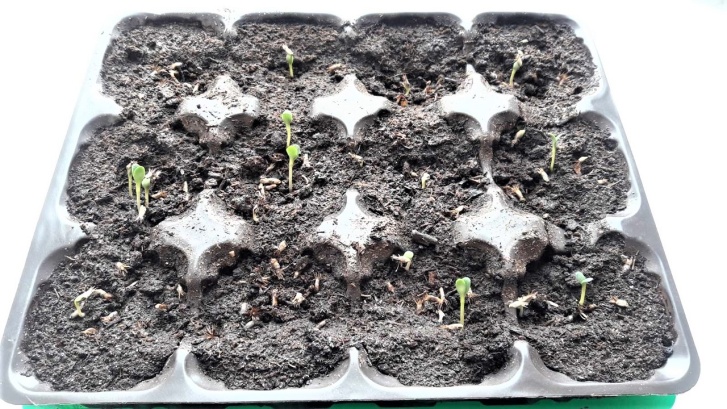 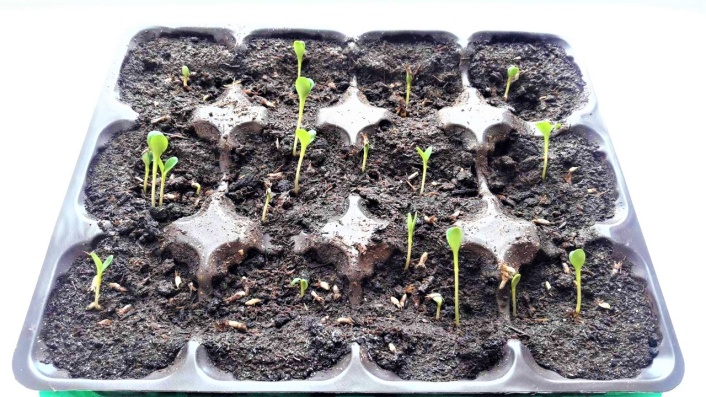 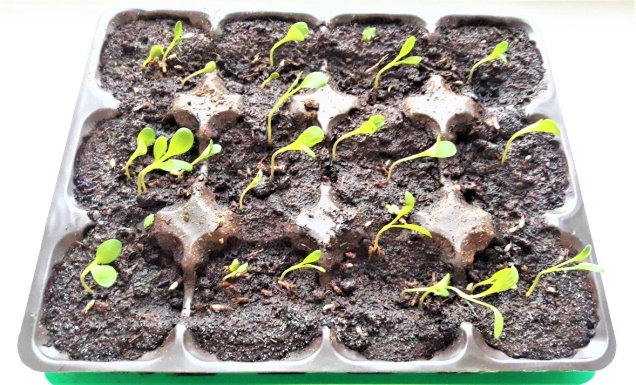 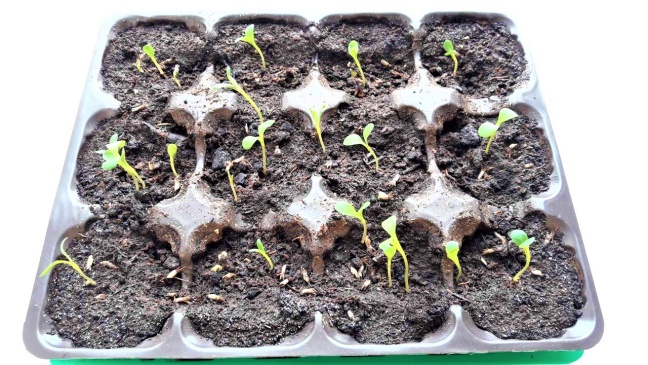 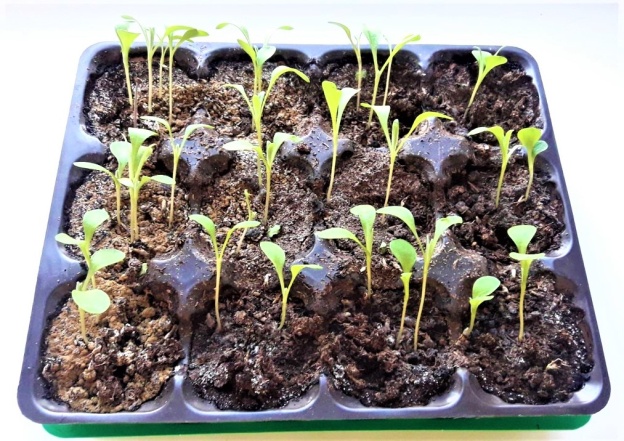 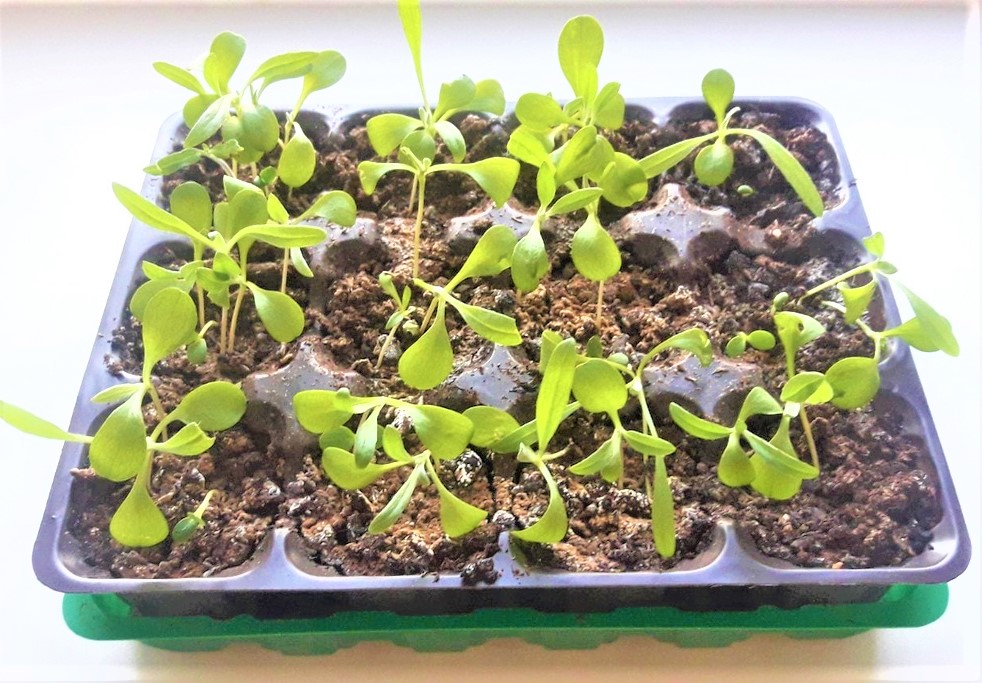 Вот так растут васильки…
«Огород на окне» Софьи Редькиной
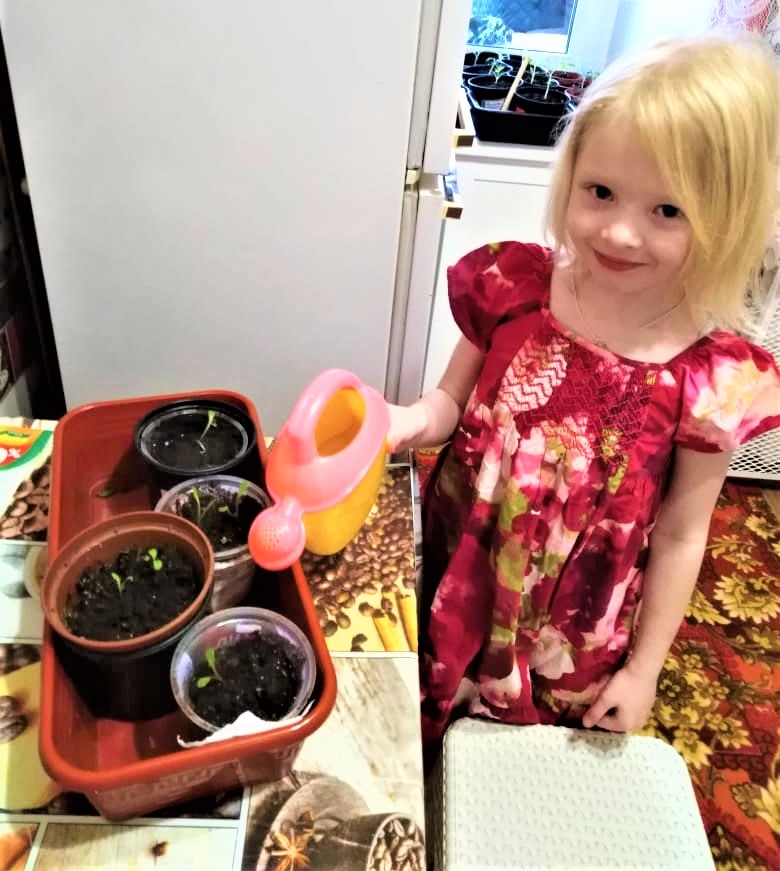 Это георгины – пока еще совсем маленькие
«Огород на окне» Ирины Кравцовой
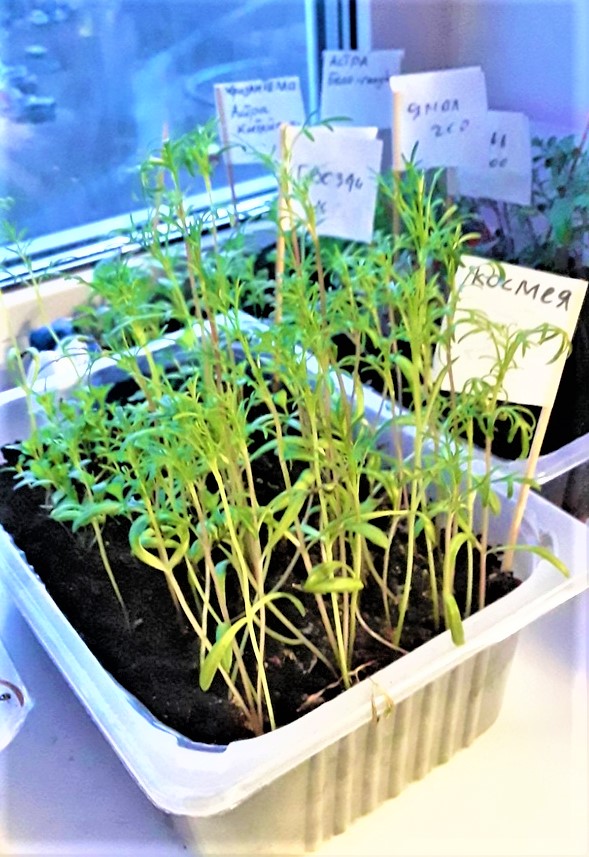 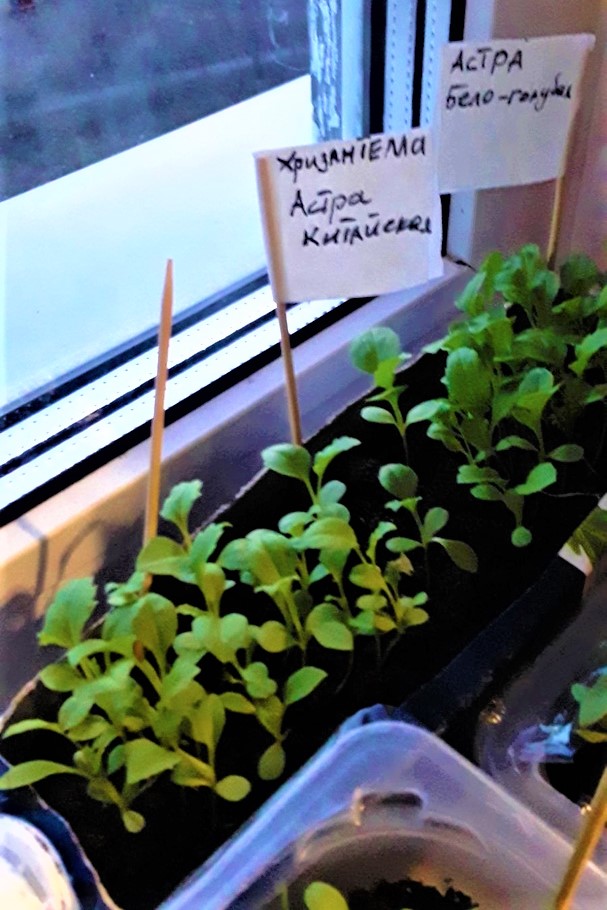 А у нас вырастают хризантемы, астры, гвоздики и космея!
«Огород на окне» Ангелины Песоцкой
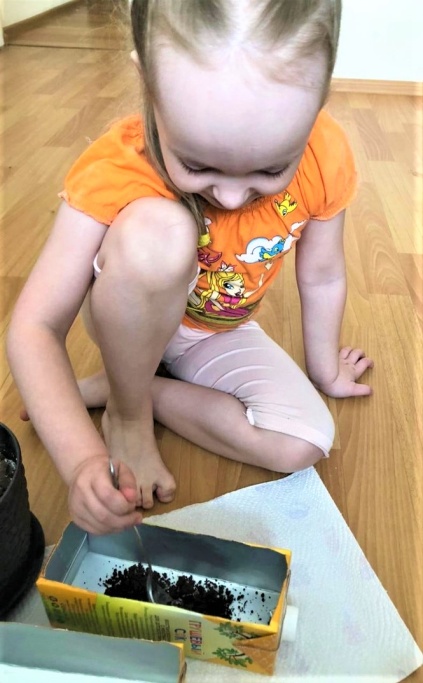 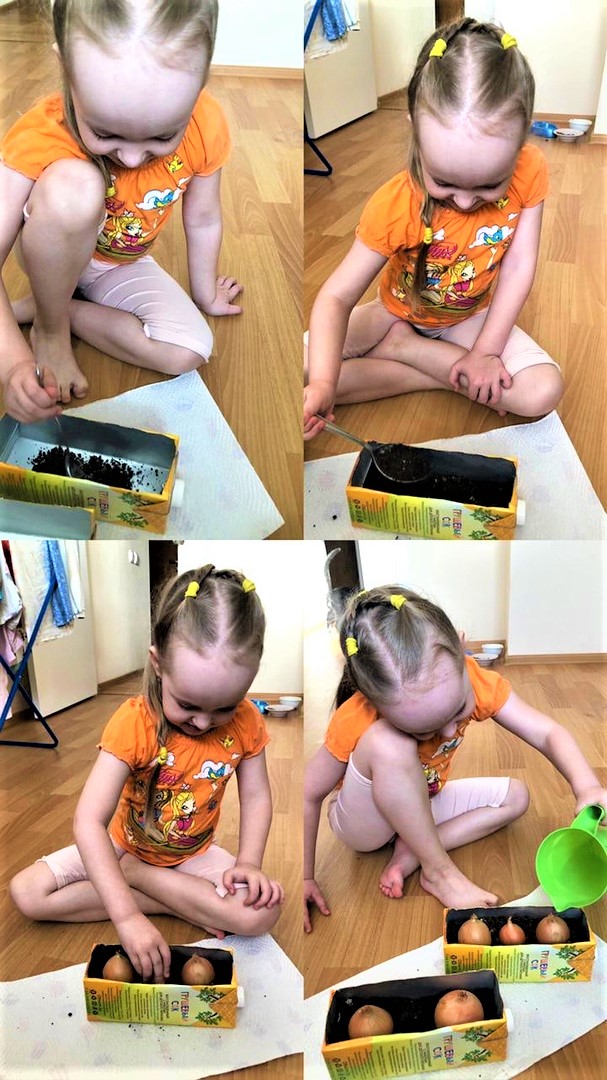 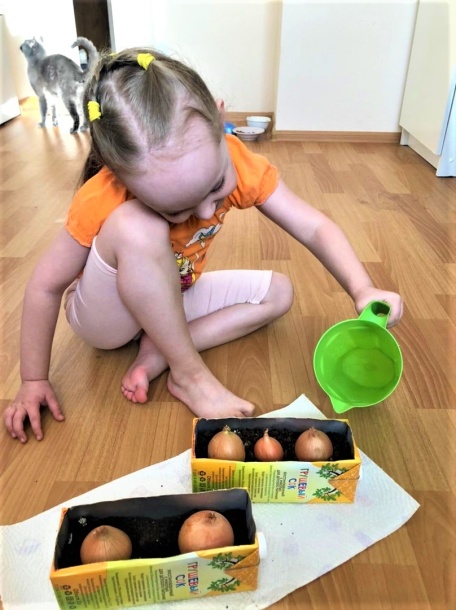 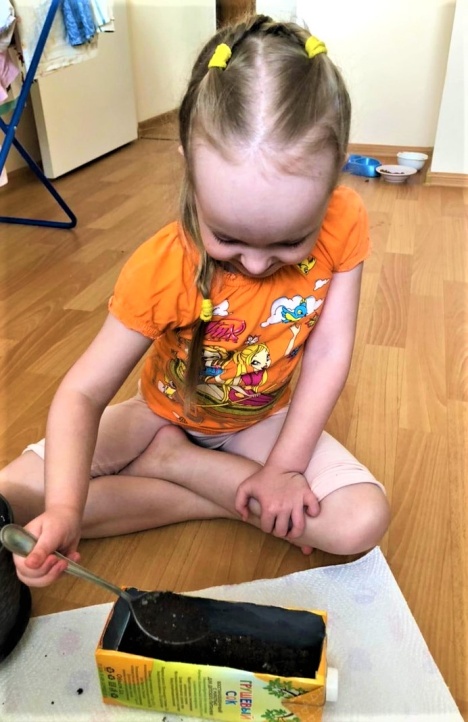 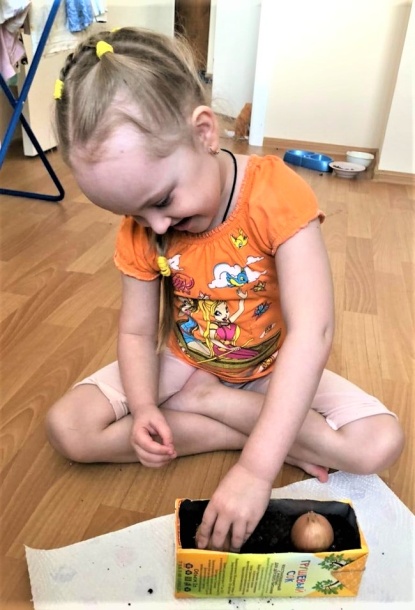 Скоро вырастет витаминный лучок!
По проекту «Огород на окне» были получены следующие результаты: 

1.  Дети познакомились с культурными растениями
У детей формируется интерес к опытнической и исследовательской деятельности по выращиванию культурных растений в комнатных условиях
3.  В результате практической и опытнической деятельности  дети  узнали много интересного из жизни растений
4. Дети увидели разнообразие посевного материала
5. Дети стали бережнее относиться к растительному миру
6.  В домашних условиях был создан огород на окне
7. Дети стали уважительно относиться к труду
8. Родители приняли  активное участие в проекте «Огород без хлопот»
Заключение:
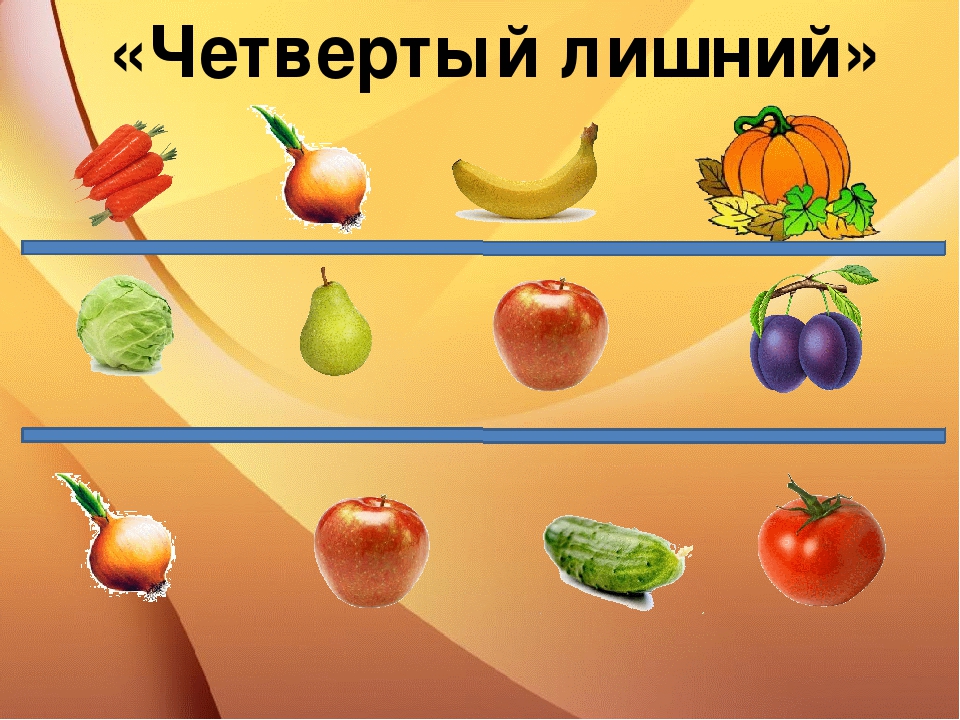 Заключение:
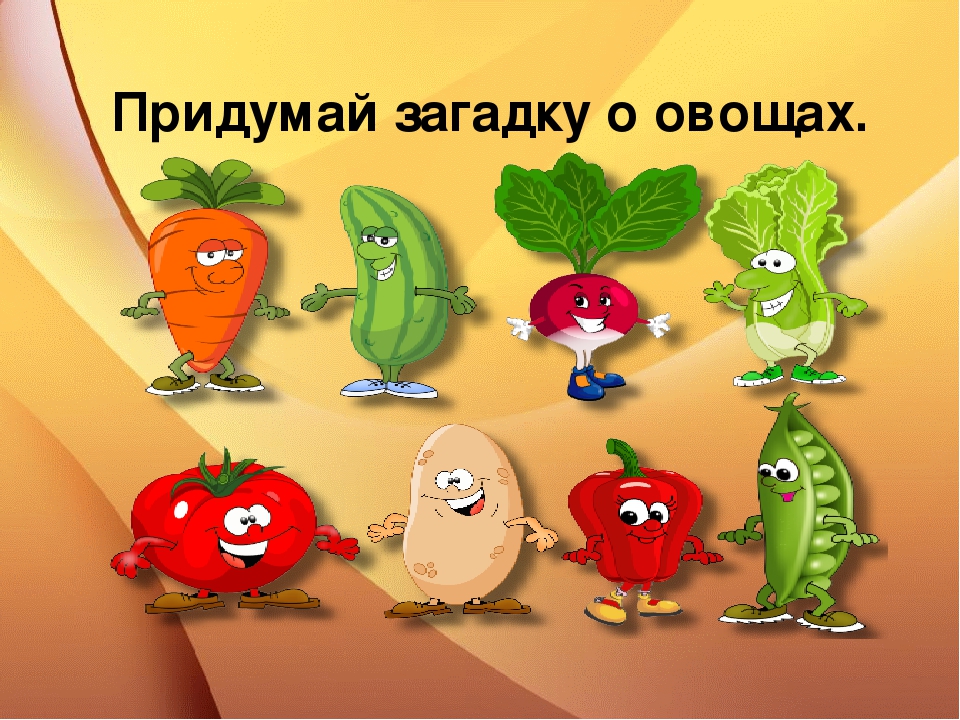 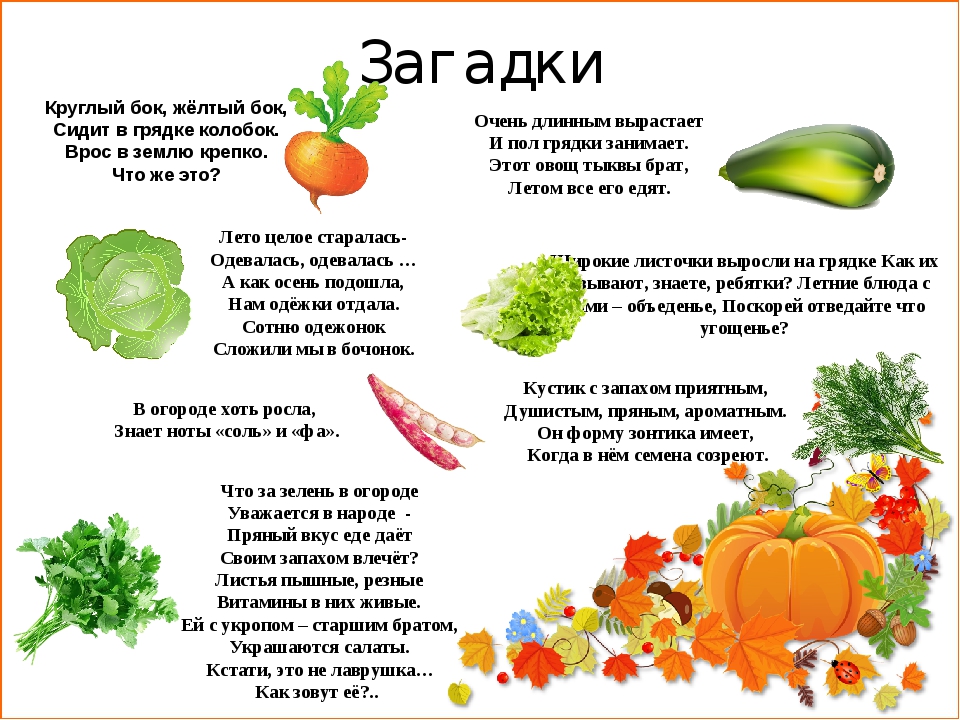 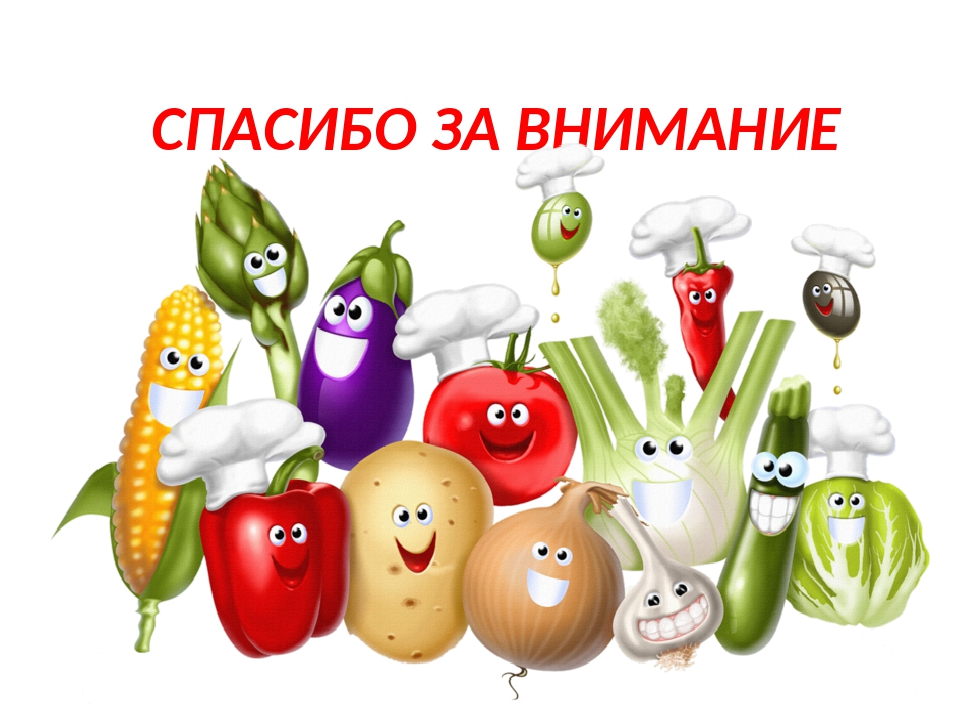